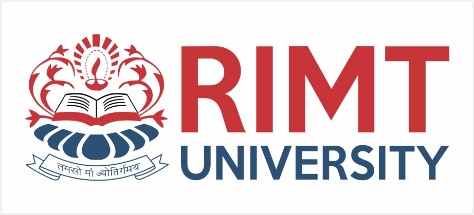 COMPUTER NETWORKS-II / BTCS-3501
Course Name: B.Tech CSESemester: 5th
Prepared by: Er. Jasdeep Singh
education for life                              www.rimt.ac.in
Department of Computer Science & Engineering
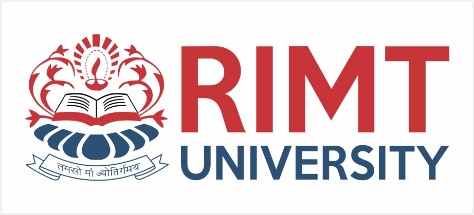 Topics to be covered
Bluetooth and Personal Area Networks
education for life                              www.rimt.ac.in
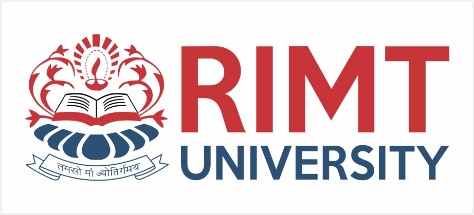 Personal Area Networks (PAN)
A personal area network (PAN) is a computer network used for communication among computer devices, including telephones and personal digital assistants, in proximity to an individual's body. 
The devices may or may not belong to the person in question. The reach of a PAN is typically a few meters. 
PANs can be used for communication among the personal devices themselves (intrapersonal communication), or for connecting to a higher level network and the Internet (an uplink).
Personal area networks may be wired with computer buses such as USB and FireWire. 
A wireless personal area network (WPAN) can also be made possible with wireless network technologies such as IrDA, Bluetooth, Wireless USB, Z-Wave and ZigBee.
education for life                              www.rimt.ac.in
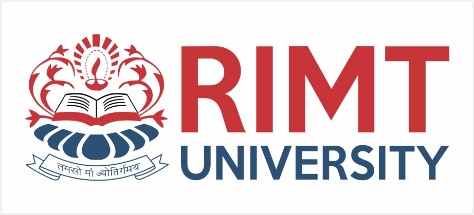 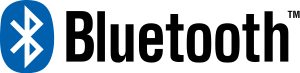 Bluetooth uses  frequency-hopping spread spectrum, which chops up the data being sent and transmits chunks of it on up to 79 bands (1 MHz each; centered from 2402 to 2480 MHz) in the range 2,400-2,483.5 MHz (allowing for guard bands). 
This range is in the globally unlicensed Industrial, Scientific and Medical (ISM) 2.4 GHz short-range radio frequency band.
Bluetooth is a packet-based protocol with a master-slave structure.
education for life                              www.rimt.ac.in
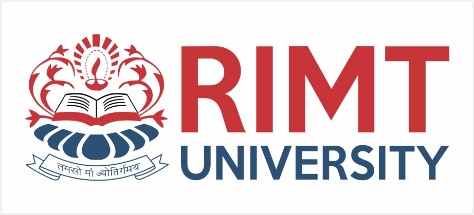 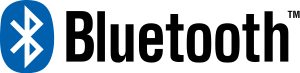 One master may communicate with up to 7 slaves in a piconet; all devices share the master's clock.
The devices can switch roles, by agreement, and the slave can become the master at any time.
Baseband Error Correction
Three types of error correction are implemented in Bluetooth systems,
1/3 rate forward error correction (FEC)
2/3 rate FEC
Automatic repeat-request (ARQ)
education for life                              www.rimt.ac.in
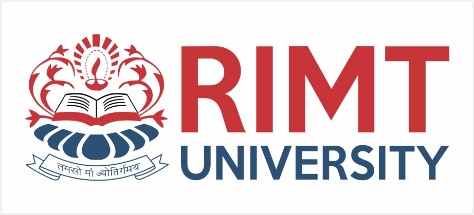 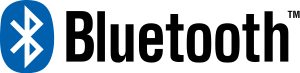 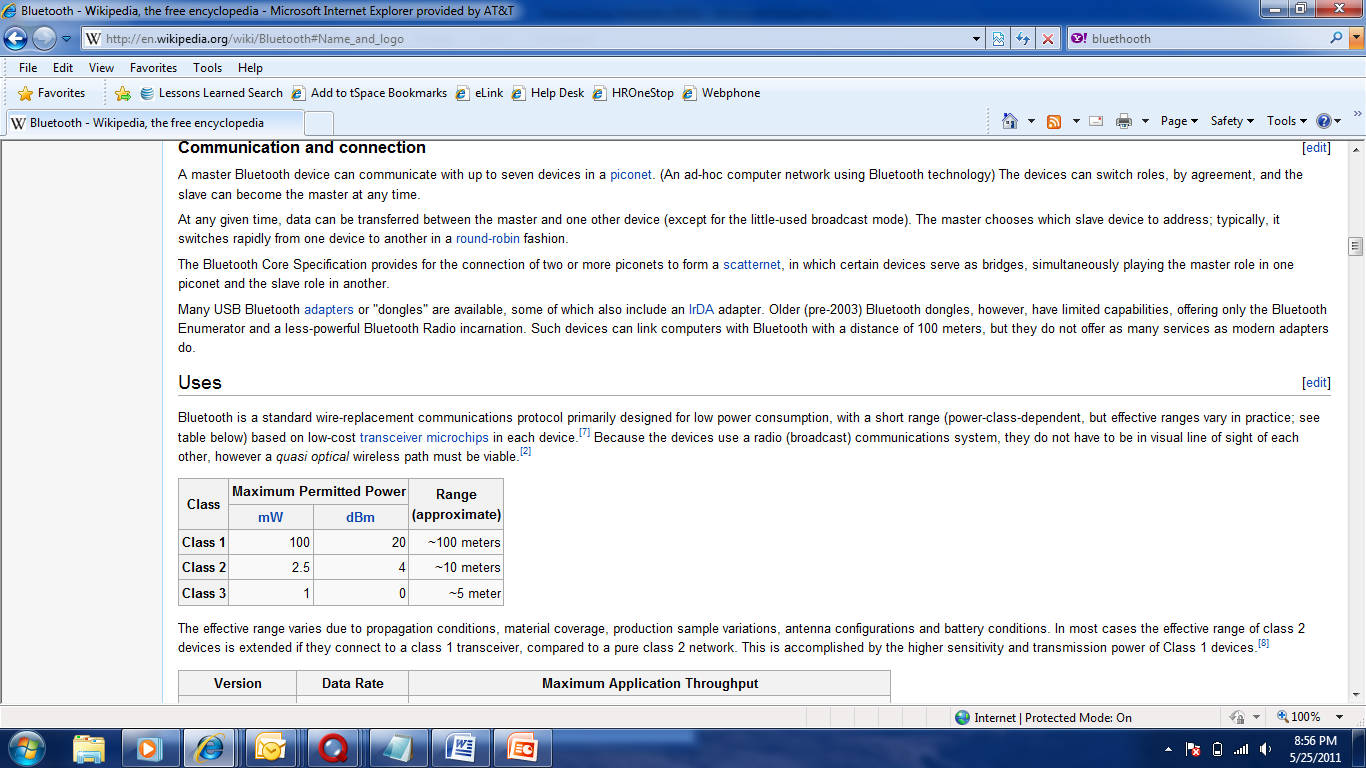 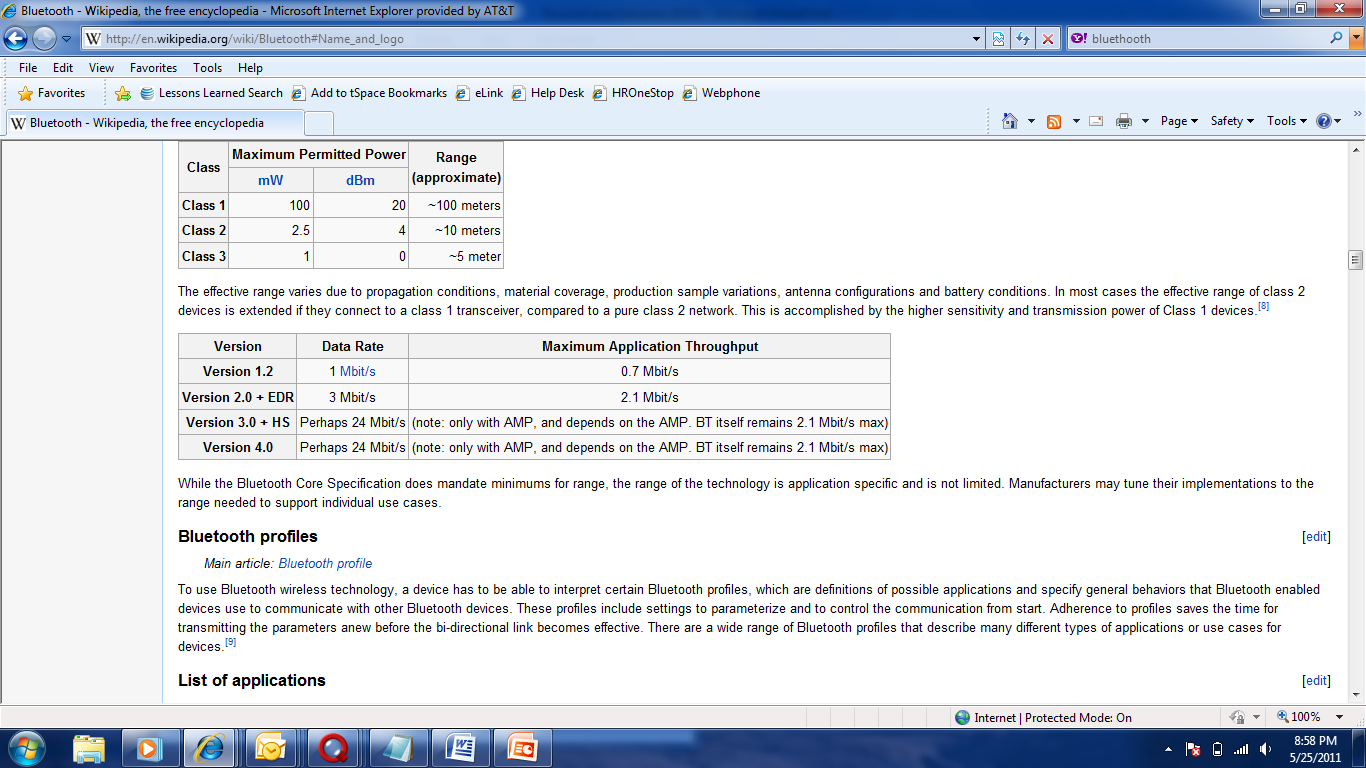 education for life                              www.rimt.ac.in
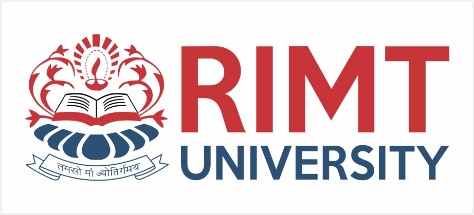 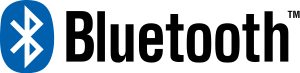 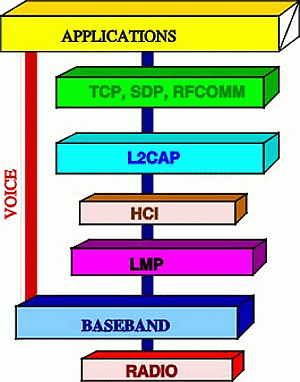 education for life                              www.rimt.ac.in
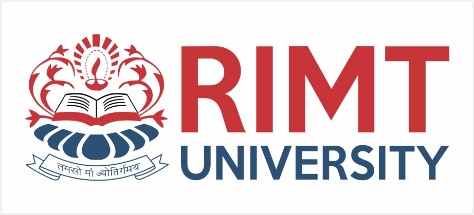 ZigBee
ZigBee is a specification for a suite of high level communication protocols using small, low-power digital radios based on the IEEE 802.15.4-2003 standard for Low-Rate Wireless Personal Area Networks (LR-WPANs)
Applications: 
Wireless light switches with lamps
Electrical meters with in-home-displays
Consumer electronics equipment via short-range radio needing low rates of data transfer. 
Home Entertainment and Control — Smart lighting, advanced temperature control, safety and security, movies and music
Wireless Sensor Networks' — Starting with individual sensors like Telosb/Tmote and Iris from Memsic.

The technology defined by the ZigBee specification is intended to be simpler and less expensive than other WPANs, such as Bluetooth.
education for life                              www.rimt.ac.in
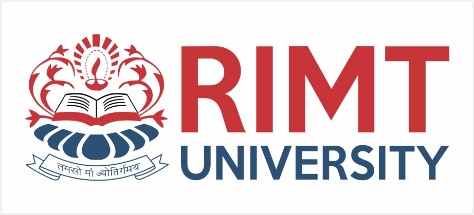 ZigBee
ZigBee is targeted at radio-frequency (RF) applications that require a low data rate, long battery life, and secure networking.
ZigBee is a low-cost, low-power, wireless mesh networking standard.
education for life                              www.rimt.ac.in
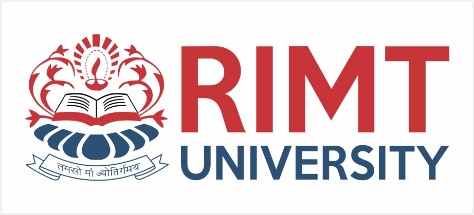 Topics to be covered in next lecture
Introduction to wireless system design
education for life                              www.rimt.ac.in
THANX